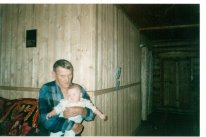 Мой дедушка
Мой дедушка  - Окунцев Михаил Иванович,1924 года рождения
Мой дедушка
1947 год
1960 год
Участники  ВОВ
Участники ВОВ
Участники вов
Дед с внуками
внук Алёша с дедом